স্বাগতম
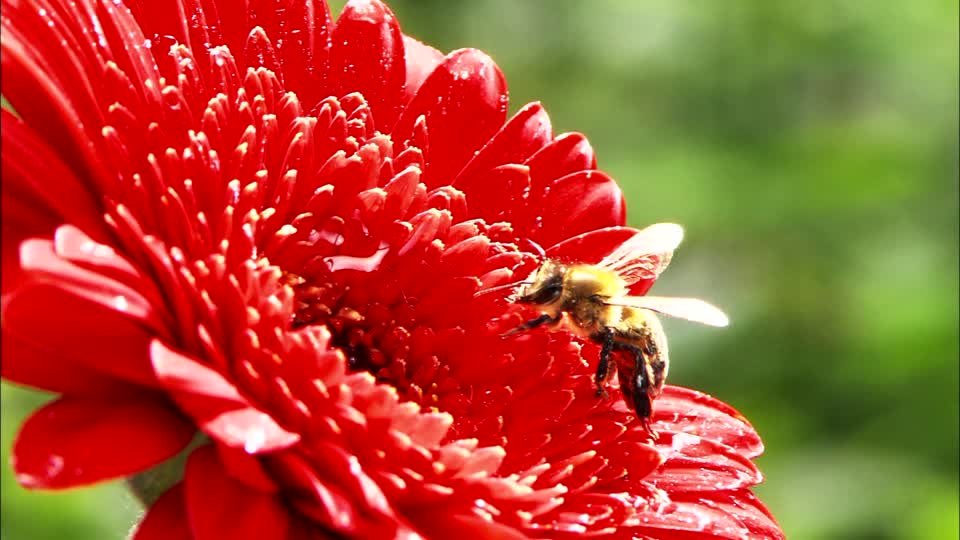 মোঃ শাহাদাৎ হোসেন মাসুদ
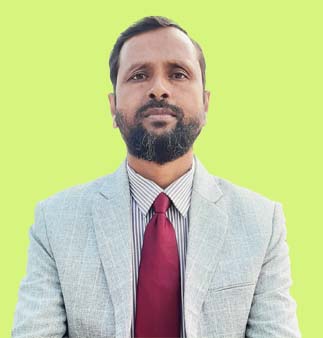 প্রভাষক, ভূগোল বিভাগ।
বালাতৈড় সিদ্দিক হোসেন কলেজ।
নিয়ামতপুর, নওগাঁ।
01718789156
raihan.mr61@gmail.com
পাঠ পরিচিতি
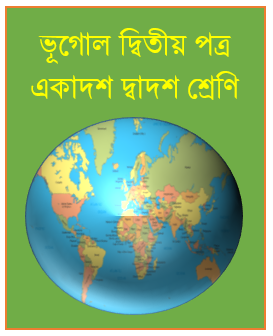 একাদশ শ্রেণি
ভূগোল প্রথম পত্র
অধ্যায়- অষ্টম অধ্যায়
নিচের ছবিটি দেখে অনুমান করার চেষ্টা করো আজ  আমরা কোন বিষয় নিয়ে আলোচনা করতে যাচ্ছি।
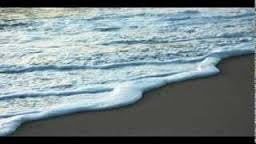 আজকের আলোচনার বিষয়
 জোয়ার ভাঁটা
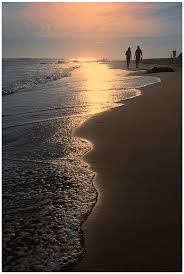 শিখন ফলঃ 
   
এই পাঠ শেষে শিক্ষার্থীরা-
জোয়ার ভাটা কী  তা বলতে পারবে।
জোয়ার ভাটার প্রভাব ব্যাখ্যা করতে পারবে।
জোয়ার-ভাটাঃ
চন্দ্র ও সূর্যের আকর্ষণের প্রভাবে প্রতিদিন দু’বার সমুদ্রের পানি উঠা নামা করে। সমুদ্রের পানি ফুলে উঠাকে জোয়ার এবং নেমে যাওয়াক ভাটা বলে
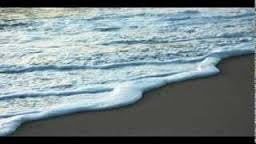 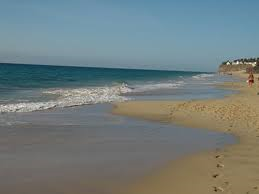 ভাঁটা
জোয়ার
একক কাজ

 
    জোয়ার ভাটা কাকে বলে?
জোয়ার ভাটার প্রভাব
সুবিধা
জোয়ার ভাটার প্রভাব
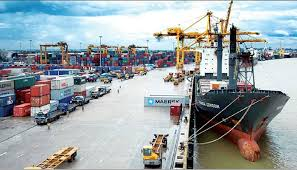 বন্দরের সুবিধা
জোয়ার ভাটার প্রভাব
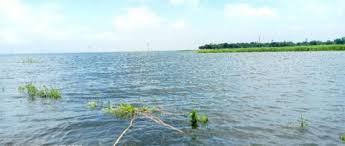 নদীর পানি নির্মল থাকা
জোয়ার ভাটার প্রভাব
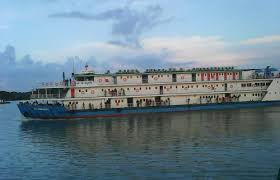 নদীর মুখ নৌ-চলাচলের যোগ্য থাকা
জোয়ার ভাটার প্রভাব
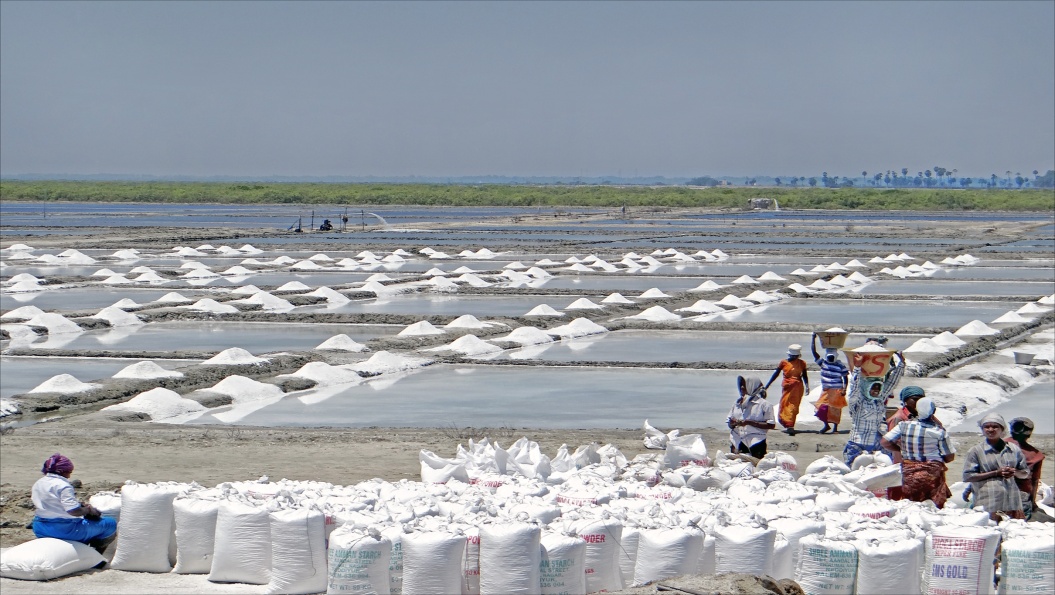 লবন উৎপাদন কেন্দ্র
জোয়ার ভাটার প্রভাব
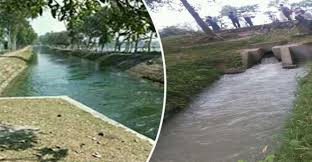 সেচের সহায়তা
জোয়ার ভাটার প্রভাব
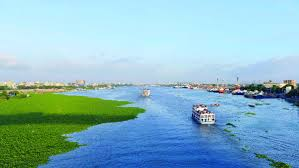 ব্যবসা বাণিজ্যের প্রসার
জোয়ার ভাটার প্রভাব
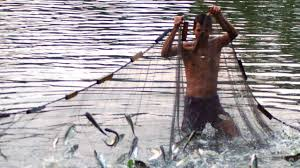 মাছ শিকার
জোয়ার ভাটার প্রভাব
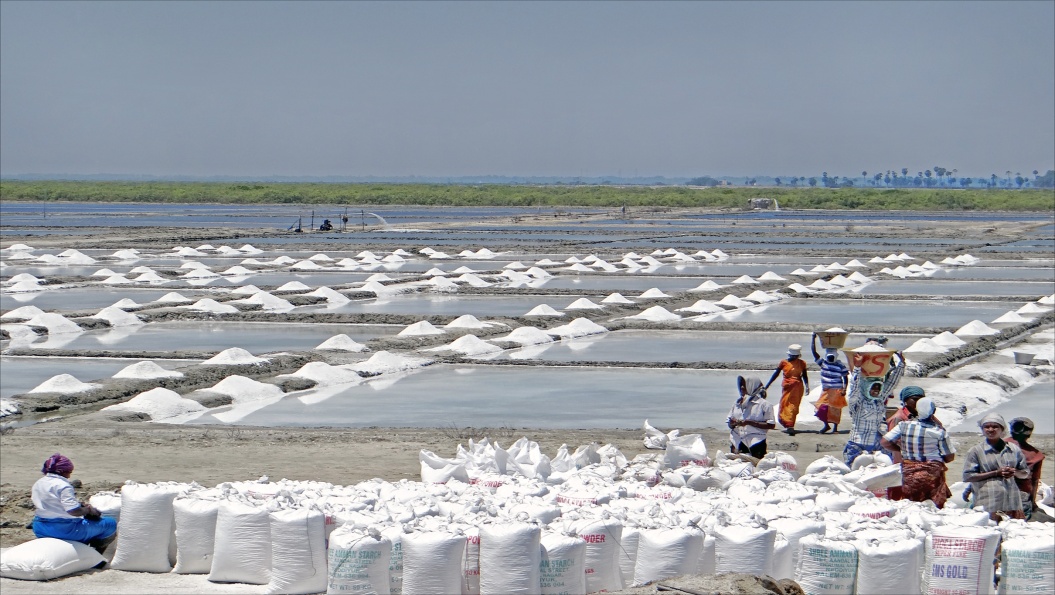 শিল্পের কাঁচামাল
জোয়ার ভাটার প্রভাব
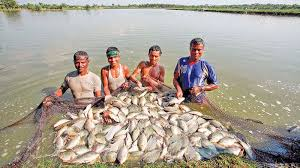 উপকূলীয় মৎস্য চাষ
জোয়ার ভাটার প্রভাব
ক্ষতিকর প্রভাব
জোয়ার ভাটার প্রভাব
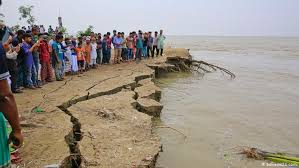 নদী ভাঙ্গন
জোয়ার ভাটার প্রভাব
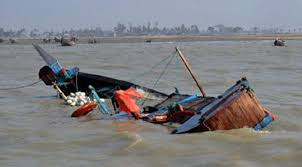 নৌকাডুবিতে জানমালের ক্ষতি
জোয়ার ভাটার প্রভাব
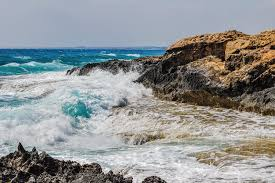 সমুদ্রের লবনাক্ত জল নদীতে প্রবেশের ফলে সেচ ও শিল্পে অসুবিধা
বাংলাদেশের উপকূলীয় অঞ্চলে জোয়ার ভাটার প্রভাব
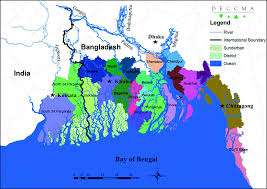 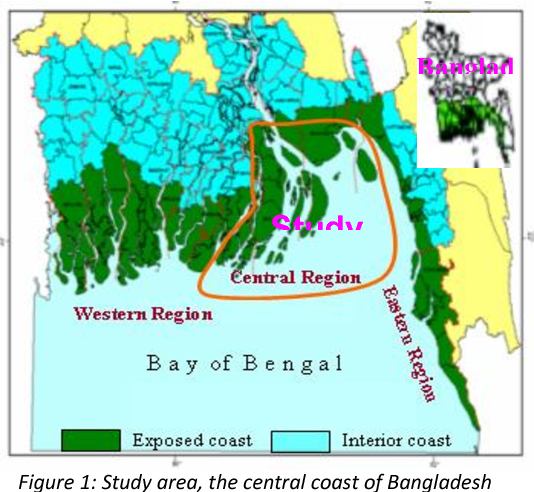 মূল্যায়ন
জোয়ার –ভাঁটা বলতে কী? 
জোয়ার-ভাঁটার প্রভাব গুলো লিখো।
বাড়ির কাজ
মানব জীবনে জোয়ার ভাটার প্রভাব আলোচনা কর।
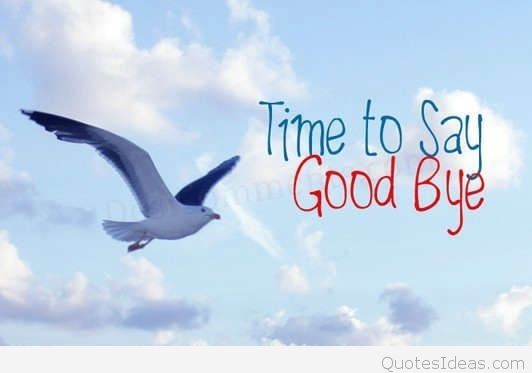 ধন্যবাদ